Taking the Lead on Legislation that Impacts Teaching and Learning while Maintaining a Focus on StudentsThursday, November 4 | General Session | 10:50-12:00
[Speaker Notes: Ginni]
Presenters
Wendy Brill-Wynkoop, FACCC President
Jeffrey Hernandez, East Los Angeles College, ASCCC Legislative and Advocacy Committee (virtual)
Christopher Howerton, ASCCC North Representative, ASCCC Legislative and Advocacy Committee
Ginni May, ASCCC Vice President, ASCCC Legislative and Advocacy Committee Chair
2
[Speaker Notes: Ginni et al]
Agenda
Title 5 and Education Code
Overview of 2021 Legislative Session, Budget Process, and Some History
Student-centered advocacy in the hybrid world 
Working with the other stakeholders and the legislature 
ASCCC/FACCC partnership 
ASCCC Legislative Liaisons
Discussion
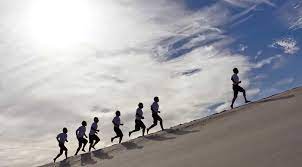 3
[Speaker Notes: Ginni]
But wait…an Acronym Tutorial
ASCCC – Academic Senate for California Community Colleges
CCCCO – California Community Colleges Chancellor’s Office 
FACCC – Faculty Association of California Community Colleges
SSCCC – Student Senate for California Community Colleges
AB – Assembly Bill
SB – Senate Bill
CFT – California Federation of Teachers
CCA – Community College Association
CCCI – California Community Colleges Independents
CCLC – Community College League of California
TMC – Transfer Model Curriculum
ADT – Associate Degree for Transfer
Did we miss any? Put it in the chat…
4
[Speaker Notes: Ginni – take a picture…]
Title 5 and Ed Code
California Code of Regulations (Title 5)
5C (Curriculum Committee)
Consultation Council
CCC Board of Governors
Strength of Law – Intended to implement state law (Ed Code)
California Education Code (EDC or Ed Code)
Enacted by the Legislature
Signed by the Governor
Often requires regulations and/or funding
Takes an act of the legislature to change
Trailer Bill/Budget Bill Language
Intended to implement funding changes or requirements
5
[Speaker Notes: Ginni and Christopher
Ginni introduces Title 5
Christopher discusses Ed Code
Ginni follows up on Trailer bill/Budget]
New Requests
Release of Governor’s Budget(January 10)
Budget Trailer Bills Introduced (January-February)
Budget Process – a year long
Governor’s Revisions
(April and May)
Legislative Actions
(June)
Beginning in summer system partners submit budget requests to the CCCCO
Board of Governors approves the system budget requests in September
System budget requests are submitted to Department of Finance 
Advocacy begins in January with the release of the Governor’s budget and continues through mid June
It is a parallel legislative process
Governor’s Consideration
(June)
Budget Year Begins
(July 1)
Budget Hearings
(February to June)
6
[Speaker Notes: Wendy]
Legislative Process
.
7
[Speaker Notes: Ginni]
The Legislative ProcessAssembly Members and Senators are limited to introducing fifty and forty bills (each, respectively) per two-year session. Possible 5,600 bills per two-year cycle
2020  Bills significantly reduced due to Covid
2,390 Bills introduced in the state legislature 
231 bills introduced tracked by CCCCO Matrix
513 made it to the Governor’s desk
457 became law, 56 vetoed
37 of them pertinent to CCCs
2021
2,379 Bills introduced in the state legislature 
203 bills introduced tracked by CCCCO Tracked Legislation Website
836 made it to the Governor’s desk
770 became law, 66 vetoed
91 of them pertinent to CCCs
8
[Speaker Notes: Wendy]
Overview of 2021 Legislative Session
Curricular Requirements: Where are they?
Local governing board policies and regulations
Chancellor’s Office Guidelines
Program and Course Approval Handbook 2019
Title 5 Regulations
Legislation

More and more they are popping up in Legislation…
9
[Speaker Notes: Ginni]
History of Transfer Legislation
10
[Speaker Notes: Wendy]
Transfer Legislation
AB 928 (Berman, 2021) – Transfer Achievement Reform Act of 2021: Associate Degree for Transfer Implementation Committee
Signed by governor October 6, 2021
Implementation Committee by March 1, 2022 – 16 members
One faculty member from each of the CCC, CSU, and UC systems
Single GE Pathway for transfer to CSU/UC by May 31, 2023 The GE pathway may not require more units than the current IGETC (34 semester units)
Students with a goal of transfer for which there exists an ADT shall be placed on that pathway – students may opt out
History:
SB 1440 (Padilla, 2010) Student Transfer Achievement Reform Act
SB 440 (Padilla, 2013) Student Transfer Achievement Reform Act
11
[Speaker Notes: Ginni]
Graduation and General Education Requirements
AB 928 (Berman, 2021) – Student Transfer Achievement Reform Act of 2021: 
Single GE Pathway for transfer to CSU/UC by May 31, 2023 The GE pathway may not require more units than the current IGETC (34 semester units)
Title 5 Regulations §55063 approved at July 2021 Board of Governors Meeting – to implement Ethnic Studies Graduation Requirement
AB 1040 (Muratsuchi, 2021) – CCC Ethnic Studies Requirement
Legislature decided bill was not needed
History:
AB 1460 (Weber, 2019) – CSU Ethnic Studies Requirement: passed
AB 3310 (Muratsuchi, 2020) – CCC Ethnic Studies Requirement: did not pass
12
[Speaker Notes: Ginni]
Assessment and Placement
AB 705 (Irwin, 2017) – English, Mathematics, ESL placement
Signed by the governor October 13, 2017
maximize the probability that the student will enter and complete transfer-level coursework in English and mathematics within a one-year timeframe,
placement via one or more of the following: high school coursework, high school grades, and high school grade point average.
prohibit from requiring students to enroll in remedial coursework that lengthens their time to complete a degree unless placement research shows those students are highly unlikely to succeed

Title 5 Regulations §55063, §55002, §55003, §55522
Approved by Board of Governors March 2019
13
[Speaker Notes: Wendy]
Common Course Numbering
AB 1111 (Berman, 2021) – Postsecondary education: common course numbering system. passed
Trailer Bill Language California Budget 2021-22 

History:
SB 1415 (Brulte, 2004) – Postsecondary Education: Donahoe Higher Education Act: Common course numbering system
SB 450 (Solis, 1995) – Towards a Common Course Numbering System; ASCCC Paper adopted November 1995
SB 851 (1983) – Common Course-Numbering Systems A Report to the Legislature in Response to SB 851 (1983)
14
[Speaker Notes: Wendy – C-ID Course Identification Numbering System developed following SB 1415.

AB 1111 (Berman, 2021) – Postsecondary education: common course numbering system. 
Require the establishment of a common course numbering system for all GE and transfer pathway courses throughout the CCCs by July 1, 2024;
Urge the common course numbering workgroup (see above) to consider starting with courses in the current C-ID system and expand from there.
Trailer Bill Language California Budget 2021-22 
Allocate $10 million to the CCCCO to form a workgroup to support the development and implementation of a common course numbering system throughout the CCCs.]
Additional Bills
AB 927 (Medina, 2021) – Public postsecondary education: community colleges: statewide baccalaureate degree pilot program. passed

AB 1456 (Medina, 2021) – Cal Grant Reform did not pass

AB 417 (McCarty, 2021) – Rising Scholars passed
15
[Speaker Notes: Wendy

AB 417 (McCarty) Rising Scholars Network PASSED
The CCCCO to establish a program, named the Rising Scholars Network, to enter into agreements with up to 50 community colleges to provide additional funds for services in support of postsecondary education for justice-involved students

AB 927 (Medina) Statewide baccalaureate degree program PASSED
Extend the operation of the statewide baccalaureate degree pilot program indefinitely. 
Removes the requirements that the program consist of a maximum of 15 community college district programs and for a student to commence a program by the end of the 2022–23 academic year. 
CCC to provide evidence of unmet workforce needs 
a total of 30 baccalaureate degree programs per academic year in the state
BA does not exceed 25% of the total number of associate degree programs offered by the community college district
Consultation with CSUs, UCs, and Private colleges – they can object for duplication. 
AA program in the same subject

AB 1456 (Medina) Student financial aid: Cal Grant Reform Act. VETOED
Would enact the Cal Grant Reform Act, which would revise and recast the provisions establishing and governing the existing Cal Grant Program into a new Cal Grant Program.
AB 1456, which was set to take effect in 2024-25, would have further expanded eligibility by getting rid of GPA requirements for community college students and lowering GPA requirements for students attending a CSU or UC campus.
would have simplified the Cal Grant program
expanded aid to 160,000 additional students. 
CCC the most because they would no longer have needed a minimum grade point average to be eligible for financial aid.
All students would have received more tuition and non tuition grants]
California Legislature 
Bill Search Site
Staying Informed
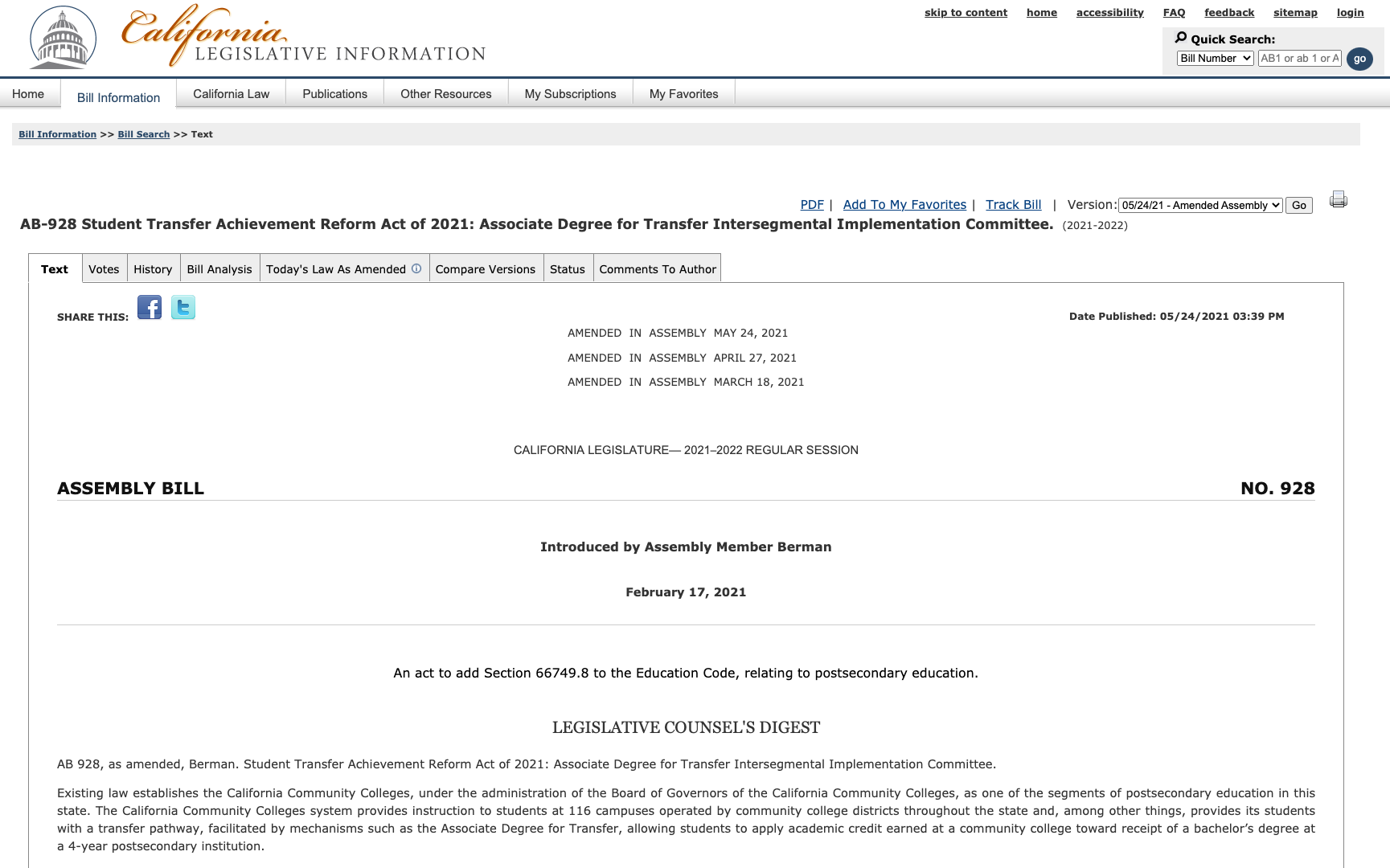 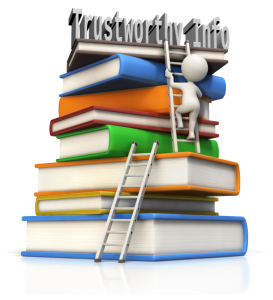 s
[Speaker Notes: Wendy]
Student-Centered Advocacy in the Hybrid World
Questions to consider regarding potential legislation:
How does it benefit students? 
How might it create barriers for students?
What data shows the benefit for students?
What data shows a barrier for students?
What do students say?
What do faculty say?
What do system partners say?
Who is sponsoring the bill and why?
17
[Speaker Notes: Ginni et al
When advocating or taking positions you may want to consider questions such as these.]
Student-Centered Advocacyin the Hybrid World – ASCCC
Focus on the “10+1”
Legislation and Advocacy Committee 
Letters in Opposition or Support 
Resolutions
Legislative Visits  
Legislative Advocacy Day 
Intersegmental Committee of Academic Senates (ICAS) Advocacy Day 
Information to Local Legislative Liaisons 
ASCCC President, Executive Director, Vice President legislative visits
Collaboration with system partners (including students!)
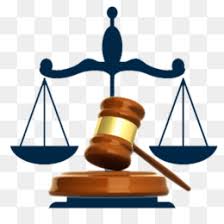 18
[Speaker Notes: Jeffrey, Christopher]
Student-Centered Advocacyin the Hybrid World – FACCC
Lobbying Organization
Legislation and Advocacy Committee 
Letters in Opposition or Support
Legislative Visits  
Legislative and Advocacy Conference
ASCCC Legislative Advocacy Day 
Collaboration with system partners (including students!)
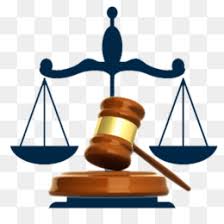 19
[Speaker Notes: Wendy]
Working with other Stakeholders and the Legislature
CCA/CCCI/CFT Unions – Representing faculty in the area of working conditions and compensation
CCCCO – Systemwide leadership and oversight, as well as advocacy on behalf of system priorities
SSCCC – statewide voice of students to pursue policies to improve student access, promote student success, engage and empower local student leaders, and enrich the collegiate experience 
CCLC – support locally elected trustees and community college CEOs serve their students and communities by advocating on their behalf at the state and federal levels
20
[Speaker Notes: Christopher, Jeffrey]
It’s a lot to keep up with… so let system partners help. Check positions on
ASCCC Legislative Positions 
FACCC Legislative Positions
CFT Legislative Updates
CCA Legislation and Political Action
CCCCO Tracked Legislation
CCLC Legislative Actions
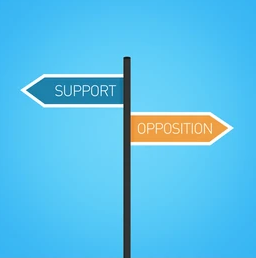 21
[Speaker Notes: Jeffrey, Christopher]
Advocacy Tool Kit
22
[Speaker Notes: Wendy]
The Do’s and Don’ts of Advocating
23
[Speaker Notes: Wendy]
ASCCC and FACCC Advocacy Listserves
ASCCCSign up for the ASCCC legislative liaison listserv by emailing info@asccc.org  

FACCC
This is a new two-way listserv where you can post questions and have discussions about legislation
Send email to: FACCCadvocates+subscribe@googlegroups.com
You will receive an automatic email, follow link, click join

CCCCO
ADVOCATES@listserv.cccnext.net
24
[Speaker Notes: Wendy]
ASCCC Legislative Liaisons
Each local academic senate may establish a legislative liaison – single faculty member or group of faculty
 Responsibilities may include:
Attend local academic senate meetings; report regularly about legislation and legislative issues
Identify legislative issues of particular concerns
Monitor the ASCCC Legislative Updates page: https://www.asccc.org/legislative-updates 
More information: https://www.asccc.org/liaisons or email info@asccc.org 
Contact your local academic senate president
25
[Speaker Notes: Christopher, Jeffrey]
Resources
AB 928 (Berman, 2021) – Student Transfer Achievement Reform Act of 2021: Associate Degree for Transfer Intersegmental Implementation Committee
AB 1111 (Berman, 2021) – Postsecondary education: common course numbering system. 
California Budget 2021-22 – $10M for Common Course Numbering
LegiScan: https://legiscan.com
California Legislative Information: https://leginfo.legislature.ca.gov
ASCCC Legislative Liaisons: https://asccc.org/legislative-liaison
26
[Speaker Notes: Ginni]
Discussion...
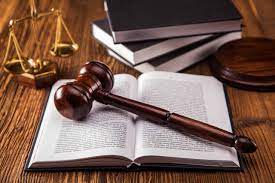 Thank You!
27
[Speaker Notes: Ginni]